College of HealthFaculty and Staff RetreatFall 2022
Equity, Diversity, and Inclusion
Equity is an approach that ensures everyone has access to the same opportunities. 
Diversity is the presence of difference; representation of multiple identity groups and their cultures
Inclusion is the degree to which we feel part of essential processes like decision-making processes, involvement in work groups, and access to information and resources.
Office of Budget and Institutional Analytics, University of Utah, February 2022.
Office of Budget and Institutional Analytics, University of Utah, February 2022.
2022
2021
2020
2019
2018
2017
OBIA - Student Demographics. (August 2022) Office of Budget and Institutional Analytics, University of Utah
[Speaker Notes: 60:40 female to male, approximately 22% undergraduate population is URM]
2022
2021
2020
2019
2018
2017
OBIA - Student Demographics. (August 2022) Office of Budget and Institutional Analytics, University of Utah
[Speaker Notes: Female to Male 70:30, approximately 11% graduate population is URM]
Activity: How Diverse is your universe
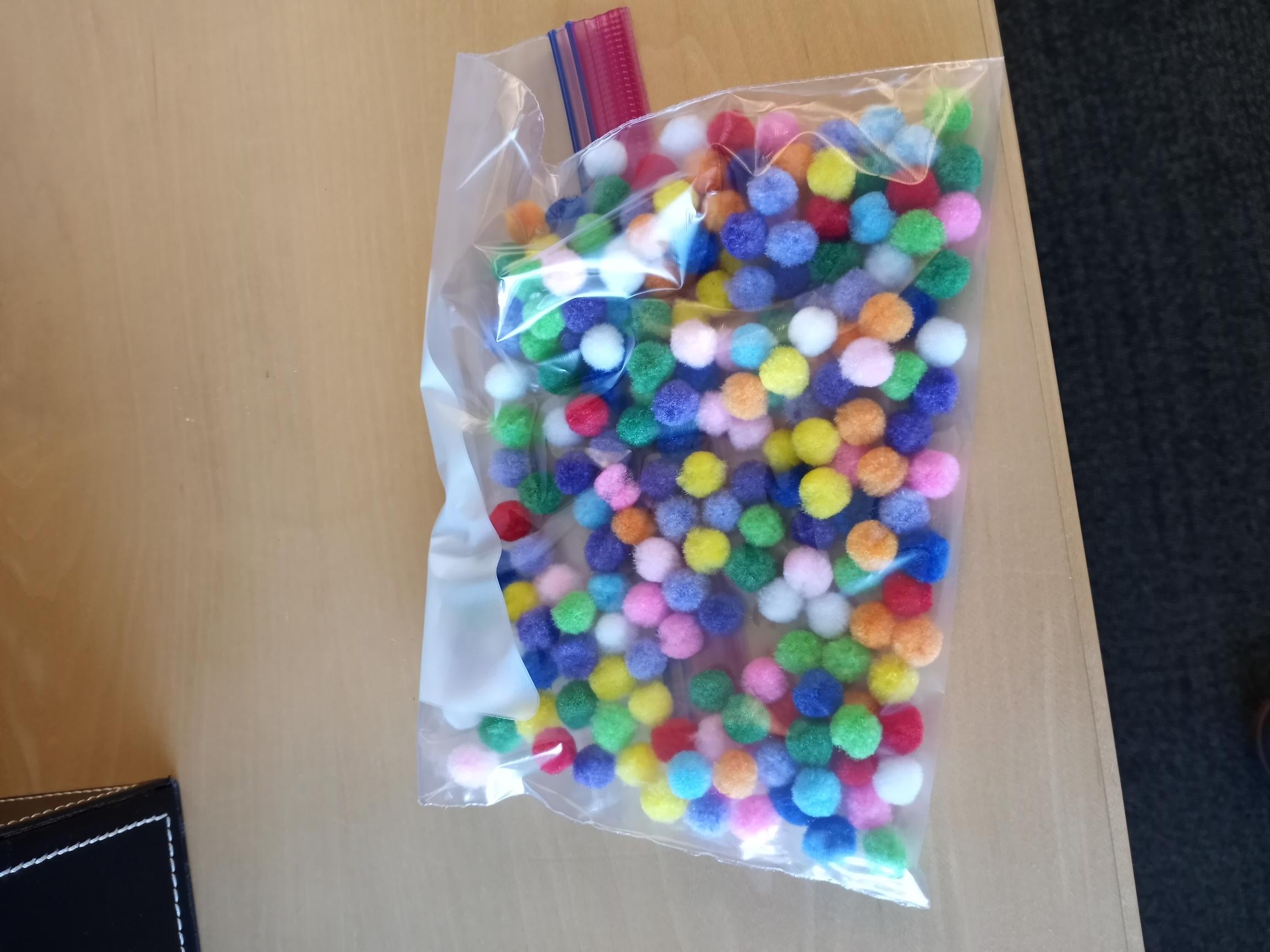 You will need: 
1cup per person
Bag of pom-poms 
	for the table
share with neighboring
	table
Activity: How Diverse is your universe
Instructions: Respond to a set of questions by placing the appropriate color (answer) in your cup.

Blue = Asian
White = American Indian/Alaskan Native
Orange = Black/African American
Yellow = Latino/Hispanic
Red = Native Hawaiian/Pacific Islander
Green = White
Let’s Debrief
What is Community Engagement and Why Should I do it?
What is Community Engaged Scholarship?
Collaborative relationships between those in universities and those outside of the university that are characterized by the co-creation of community and academically relevant products.

Underlying functional principles of community-engaged scholarship include:
Shared goals and values
Respect for, and building on, community strengths
Equitable collaborations (e.g., shared power)
Collective benefit
Trusting relationships
Accessibility of results
In it together: Community-based research guidelines for community and higher education, Community Research Collaborative, 2021
Why might you want to do CES?
Alignment of U of U Mission…
We generate and share new knowledge, discoveries, and innovations, and we engage local and global communities to promote education, health, and quality of life. 

U of U Strategic Goals…
Goal 3: Engage communities to improve health and quality of life

U of U Core values…
Value 6: Community-The U maintains a strong sense of community among students, faculty, and staff, and cultivates meaningful university, neighborhood, city, region, state, and global partnerships.
Distinguishing CE Research, Teaching, & Service
Research
The investigation, analysis, and transformation and dissemination of knowledge based on community-informed, reciprocal partnerships involving the University and community members. CER contributes to both the public good and the University mission, is rooted in disciplinary or field-based expertise, uses appropriate methodologies, and involves public dissemination of products that can be peer reviewed. Such activities should demonstrate respect for the contributions made by community partners.
Teaching
A form of experiential teaching in which students engage in activities collaboratively with community members that address community needs together with structured opportunities intentionally designed to promote student learning and development. 
Service
Providing direct consultation or participation with community partners to address a community need. Distinguished from CER and CETL when it does not include activities contribute to scientific advances or direct student learning.
Outcome Indicators
Research
Documented community impact from academic and community perspectives.
Community guidance documentation based on co-created evidence.
Co-authorship with community partners on variety of products

Teaching
Documented learning outcomes that address both academic understanding and community needs—identified in partnership with the community.
Community engaged learning designated classes. 

Service
Participation on community-action committees in an advisory capacity.
Participation in community events and contribution of expertise outside of research, evaluation, or teaching.
Community Engagement and Equity, Diversity, and Inclusion
Share common principles:
Respect for people, culture, and strategies that resolve inequities and disparities.
Shared and distributed power
Collective benefit
Trusting relationships
Accessibility of research activities
Works collaboratively with those who could most benefit and experience health disparities to close existing gaps. 
Recognizes the need for greater distribution of resources to communities that have historically received fewer resources. 
Action oriented.
Community Engagement in the College of Health 2022
Goals of the survey
Document the number, proportion and representativeness of College of Health employees participating in community-engagement activities related to research, teaching, and learning.
Develop a network map of university personnel and external community and clinical organizations (including U Health) that have existing partnerships that can be defined as community-engaged scholarship. 
Assess knowledge and use of resources to support community-engaged scholarship.
Determine interest in a community-engaged scholarship interest group.
Survey Results
By Department
Communication Sciences & Disorders : 13
Health & Kinesiology: 22
Parks, Recreation, & Tourism: 6 
Occupational & Recreational Therapies: 9
Physical Therapy & Athletic Training: 4
Nutrition & Integrative Physiology:14
By Position Type
60% Faculty
40% Staff
Total: 80
25% CER; 27% CETL; 64% CE Service
Number and List of community partners
71 unique partners
Resource use
Of the 19 participating in community engaged research, 63% used university resources
(primarily CTSI/Wellness Bus/HCI)
Of the 20 participating in community engaged teaching and learning, 65% used university resources 
(primarily Bennion Center CEL awards)
18 unique resources used
Community engaged activities impact
63 publications
8 federal grants
32 additional grants or contracts
577+ students involved
100 unique community partners
Immense positive impact to the community
Continued Impact
Continued and expanding community engaged research and teaching activities
Develop a process to engage and support faculty, staff, and students in CES.
Collaborate with CoH EDI initiatives.
Develop college wide Community-Engaged Research Scholarship Interest Group (n=26)
Develop institutional CE Research Interest Group
if you didn’t include your email in the survey or didn’t do the survey, but would like to be a part of either group, reach out to paul.estabrooks@health.utah.edu
Activities!
ADD INSTRUCTIONS FOR ACTIVITIES…
Still 
To
Do